Sanntidsdokumentasjon
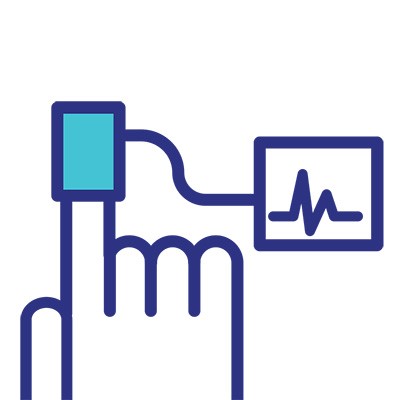 I dag gjør man ofte målinger, prøvetaking og andre deler av pasientbehandlingen først, kanskje legges det en gul post-it lapp i lomma, og så dokumenterer man i etterkant

Av og til glemmer vi å dokumentere noe av det som burde vært dokumentert
Hva er blodtrykket?
Blodtrykk er 90/40
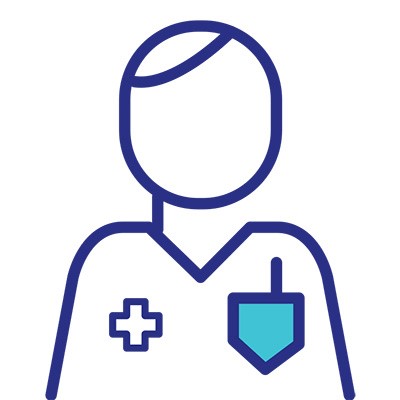 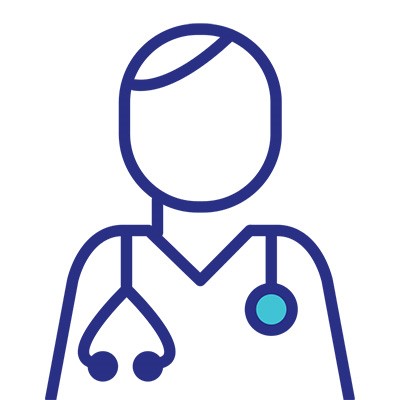 Konsekvensen av at man dokumenterer i etterkant kan være at viktig informasjon ikke når frem til andre med behov for opplysningene du sitter med
Det er et mål å dokumentere så effektivt som mulig for å gjøre informasjonen tilgjengelig for andre

Helseplattformen gjør dette mulig gjennom at man
jobber både stasjonært og mobilt i ulike verktøy
jobber mer interaktivt i løsningen med støtte i arbeidsprosessene
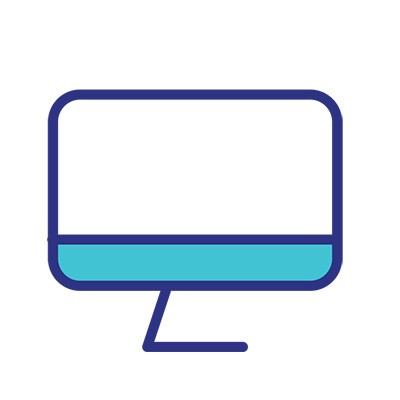 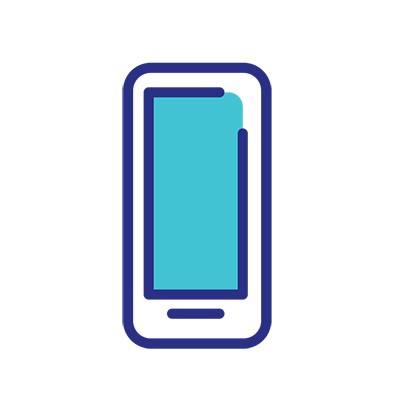 Nå som vi skal dokumentere mer fortløpende, vil det kreve at mange av oss må endre vaner for hvordan vi jobber

Dersom du kjenner på en irritasjon i starten må du tenke på at 
så fort noe er dokumentert, vil det kunne ses og nyttiggjøres av andre – også når «andre» er deg
Oj, var litt lavt det blodtrykket
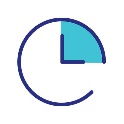 Blodtrykk er 86/38
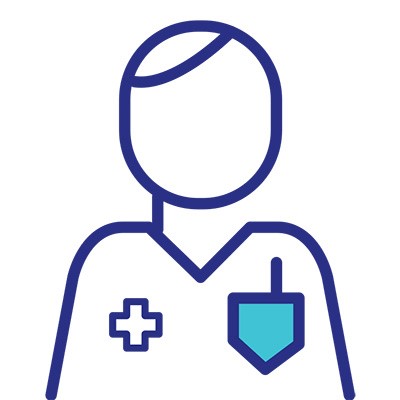 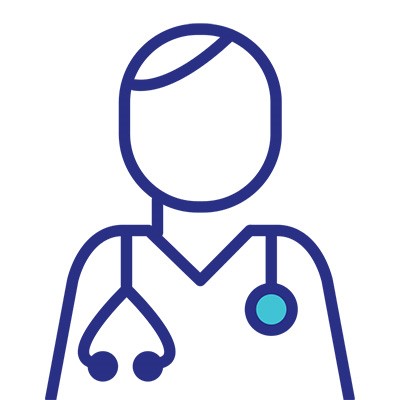 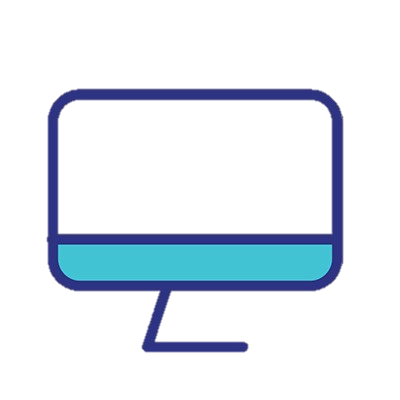 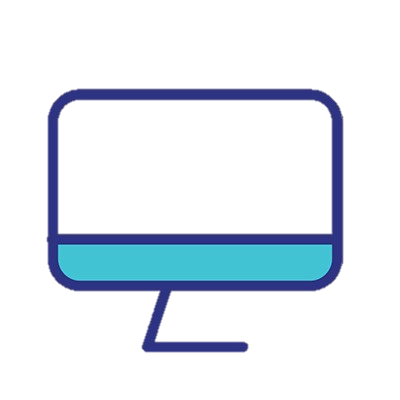 For å gjøre det enkelt å dokumentere fortløpende kan man benytte ulike verktøy*

Vanlig PC
Laptop
Smarttelefon
Nettbrett
Skanner
(Integrert utstyr)
*Hva som blir tilgjengelig hvor besluttes av hvert enkelt sykehus og hver enkelt kommune
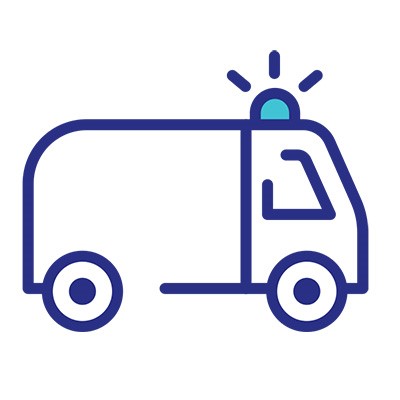 Helseplattformen og konseptet med å dokumentere i sanntid skal IKKE forhindre deg fra å få gjort jobben din når noe haster
Oppsummering

Mange må endre egne vaner når vi nå skal dokumentere mer fortløpende. Fatt mot, det kommer til å gå bra!

Når alle dokumenterer i sanntid, får man en journal som er oppdatert og som er tilgjengelig for alle som jobber med pasienten, dvs riktig informasjon til riktig tid.